Tribute to African American and Women Firefighters (1996.4.1)
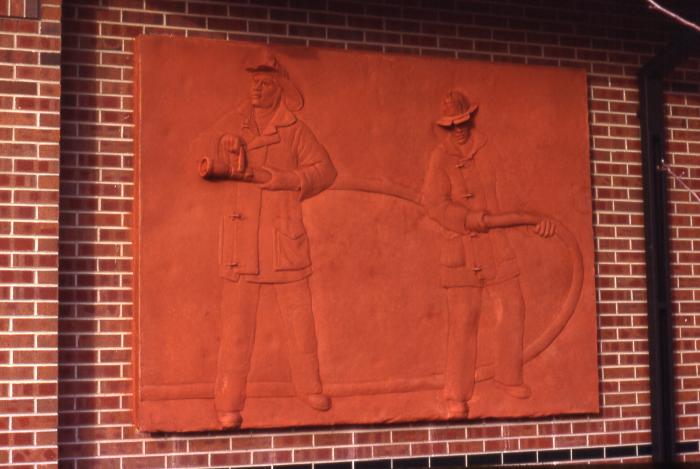